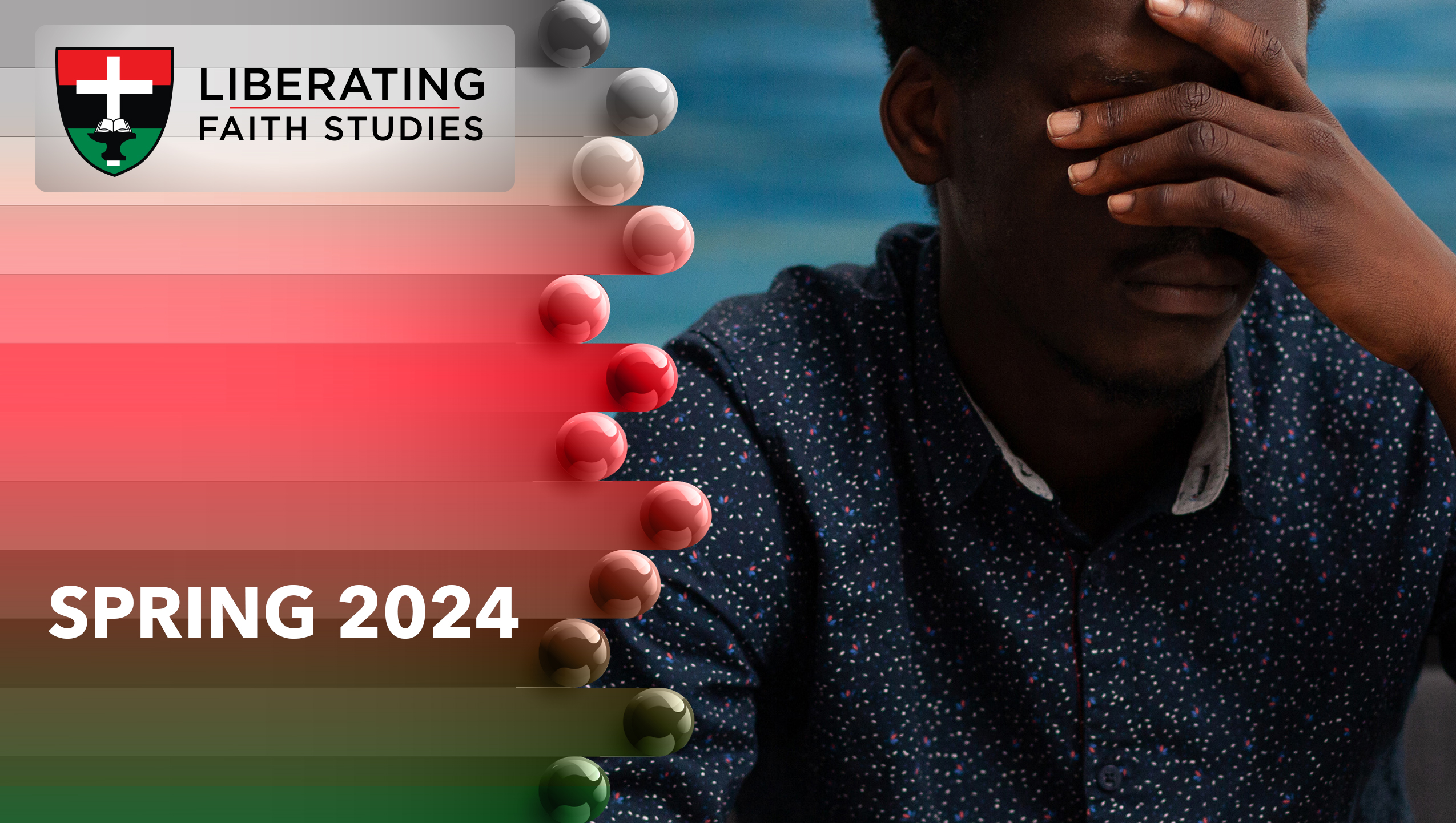 LESSON 3:  MARCH 17
Defending Our Faith

Focus Scripture: 1 Peter 3:8-17

Key Verse: It is better to suffer for doing good, if suffering should be God’s will, than to suffer for doing evil. 1 Peter 3:17
(NRSV UE)
1 Peter 3:8-17  (NRSV)
8	Finally, all of you, have unity of spirit, sympathy, love for one another, a tender heart, and a humble mind.
9	Do not repay evil for evil or abuse for abuse, but, on the contrary, repay with a blessing. It is for this that you were called—that you might inherit a blessing.
10	For “Those who desire to love life and to see good days, let them keep their tongues from evil and their lips from speaking deceit;
11	let them turn away from evil and do good; let them seek peace and pursue it.
12	For the eyes of the Lord are on the righteous, and his ears are open to their prayer. But the face of the Lord is against those who do evil.”
13	Now who will harm you if you are eager to do what is good?
14	But even if you do suffer for doing what is right, you are blessed. Do not fear what they fear, and do not be intimidated,
15	but in your hearts sanctify Christ as Lord. Always be ready to make your defense to anyone who demands from you an accounting for the hope that is in you,
16	yet do it with gentleness and respect. Maintain a good conscience so that, when you are maligned, those who abuse you for your good conduct in Christ may be put to shame.
17	For it is better to suffer for doing good, if suffering should be God’s will, than to suffer for doing evil.
Key Terms
Paradox – An apparent contradiction; opposing idea in the same thought.
Proverbial – Like what is said in a well-known saying (proverb).
Sanctify – To place in a special (separated) position of worship and adoration.
Linchpin (Lynchpin) – The essential factor on which something works. The heart of an argument or position.
Expository – Designed to explain (or expose) the meanings of scripture.
Your title here
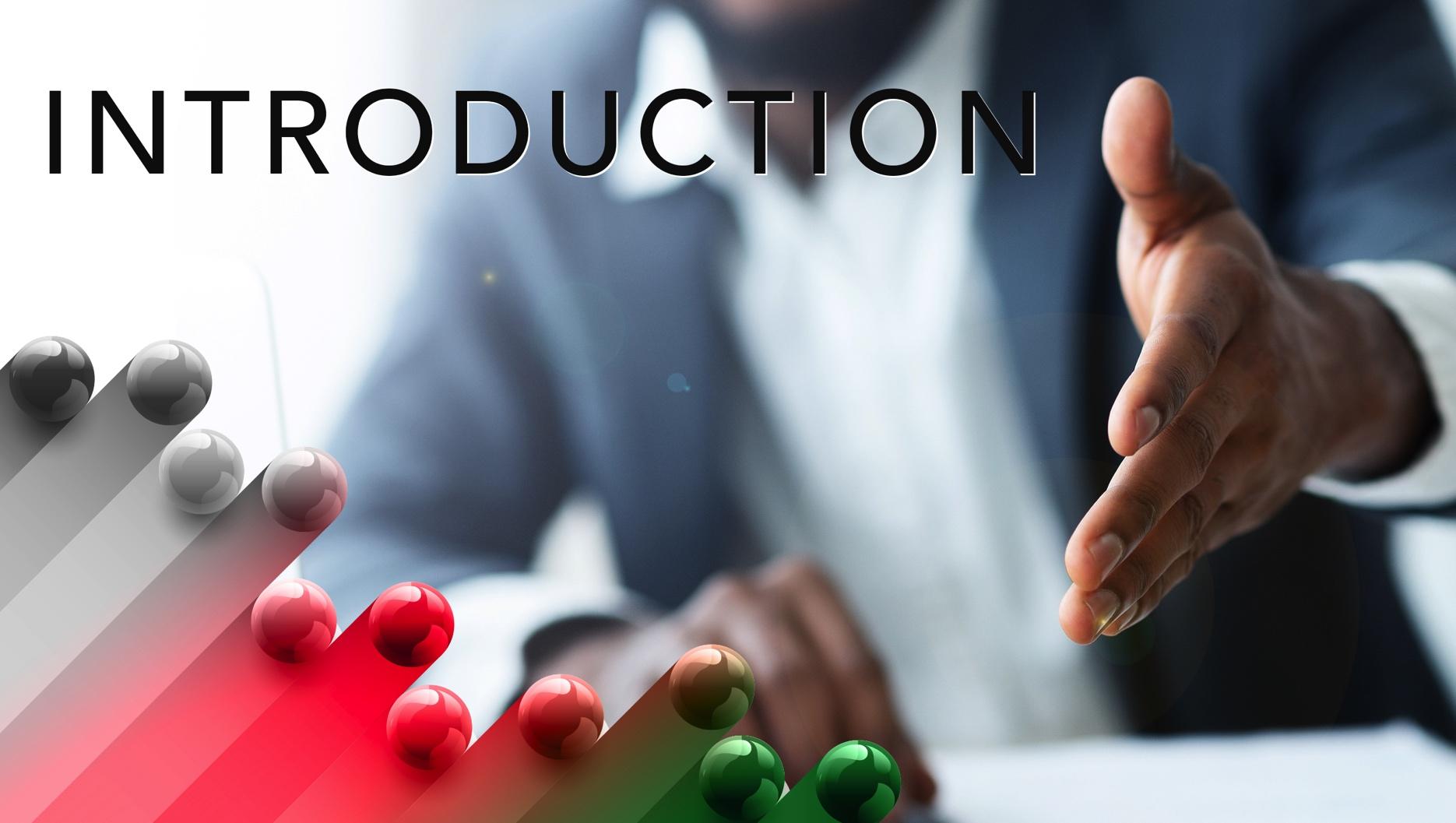 If for any reason you missed the devotional reading of 2 Timothy 4:1-8 or simply glossed over it, you have robbed yourself greatly. For in it are golden nuggets of truth all genuine Christian believers must subscribe to. Traditionally, we read this passage as part of the Apostle Paul’s instructions to a junior minister. While that is true, the instructions and exhortations are for all believers.
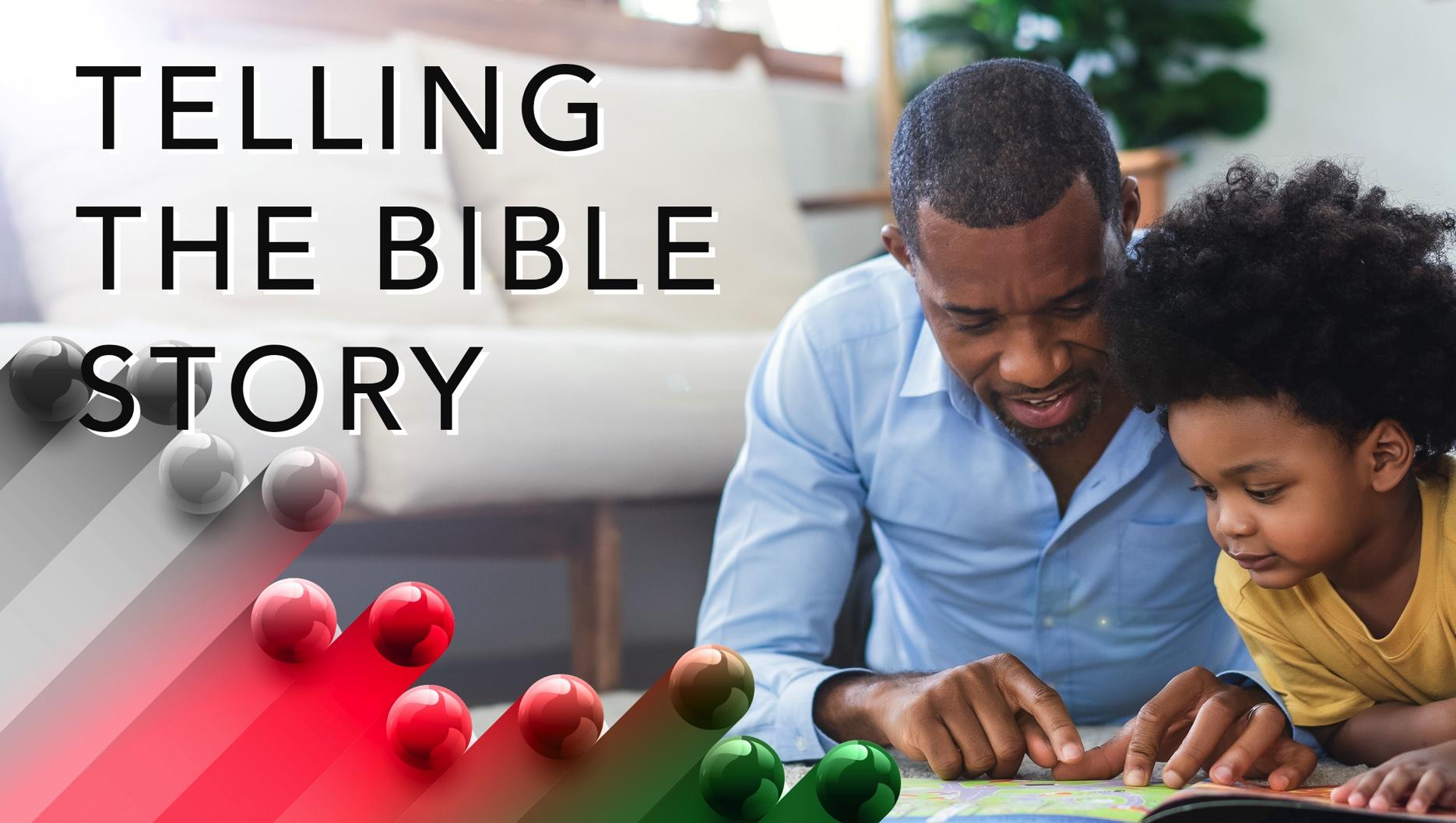 One gripping feature of the scriptures is the powerful way in which scripture confirms and proves scripture. We see a great example of this with verses 8 and verses 10-12 of the lesson text. The virtues listed in verse 3:8 sit in sweet harmony with the Fruit of the Spirit of Galatians 5:22-23. In like fashion, verses 10-12 echo Psalm 34:12-16. In essence, these scriptures call us to embrace the character of God in our hearts first, so that this godly character will naturally flow out of us in our dealings with other people.
A wonderful serenity has taken possession
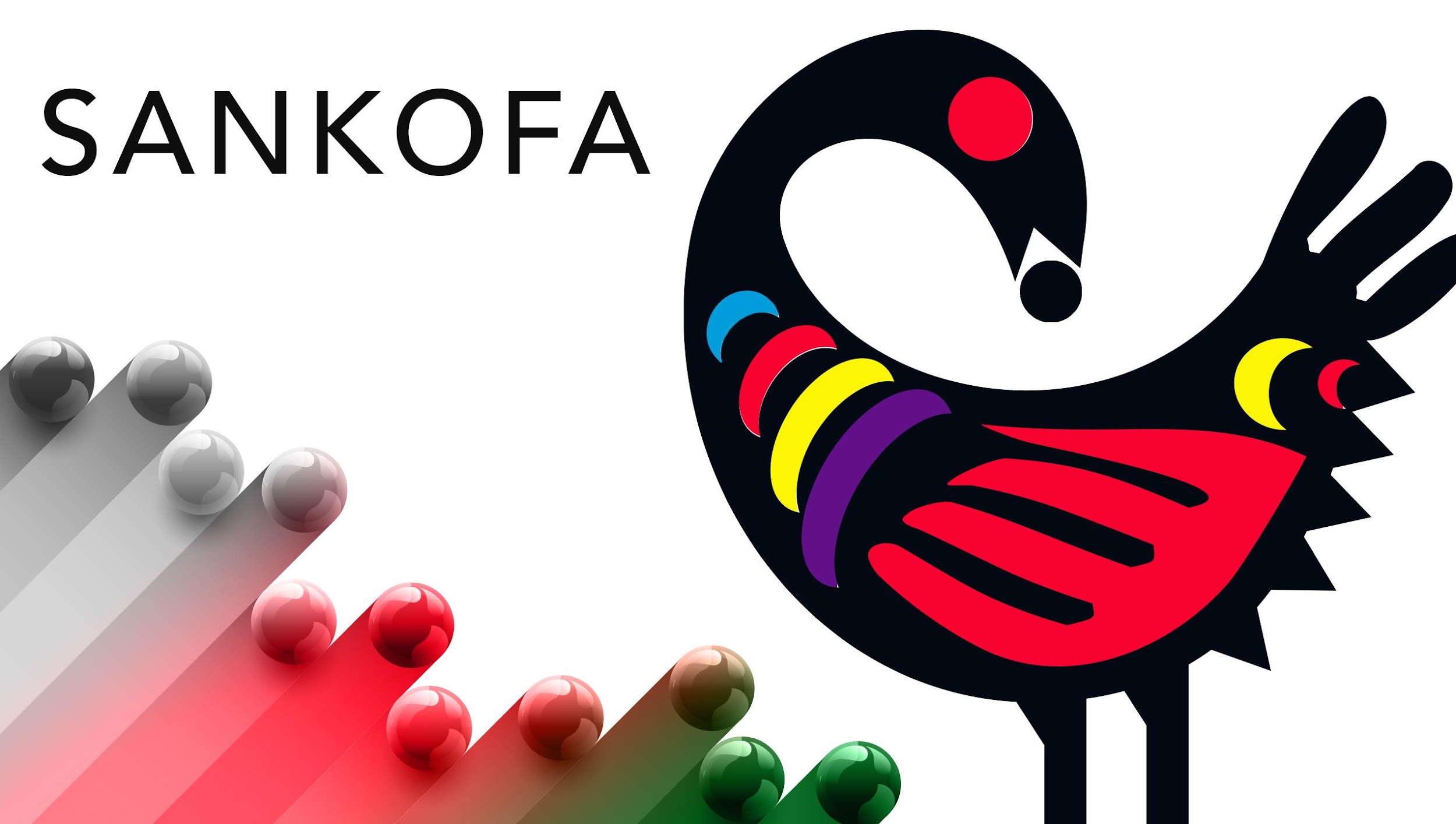 At times when we hear of people suffering to defend their faith, we can offer only intellectual sympathy. Fortunately, our vision of suffering for our faith can stop people taking our parking space in the church’s parking lot. Maybe we suffer when someone forgets to put our name on the church program, or when another member makes non-flattering comments about our clothes or hairstyle.
A wonderful serenity has taken possession
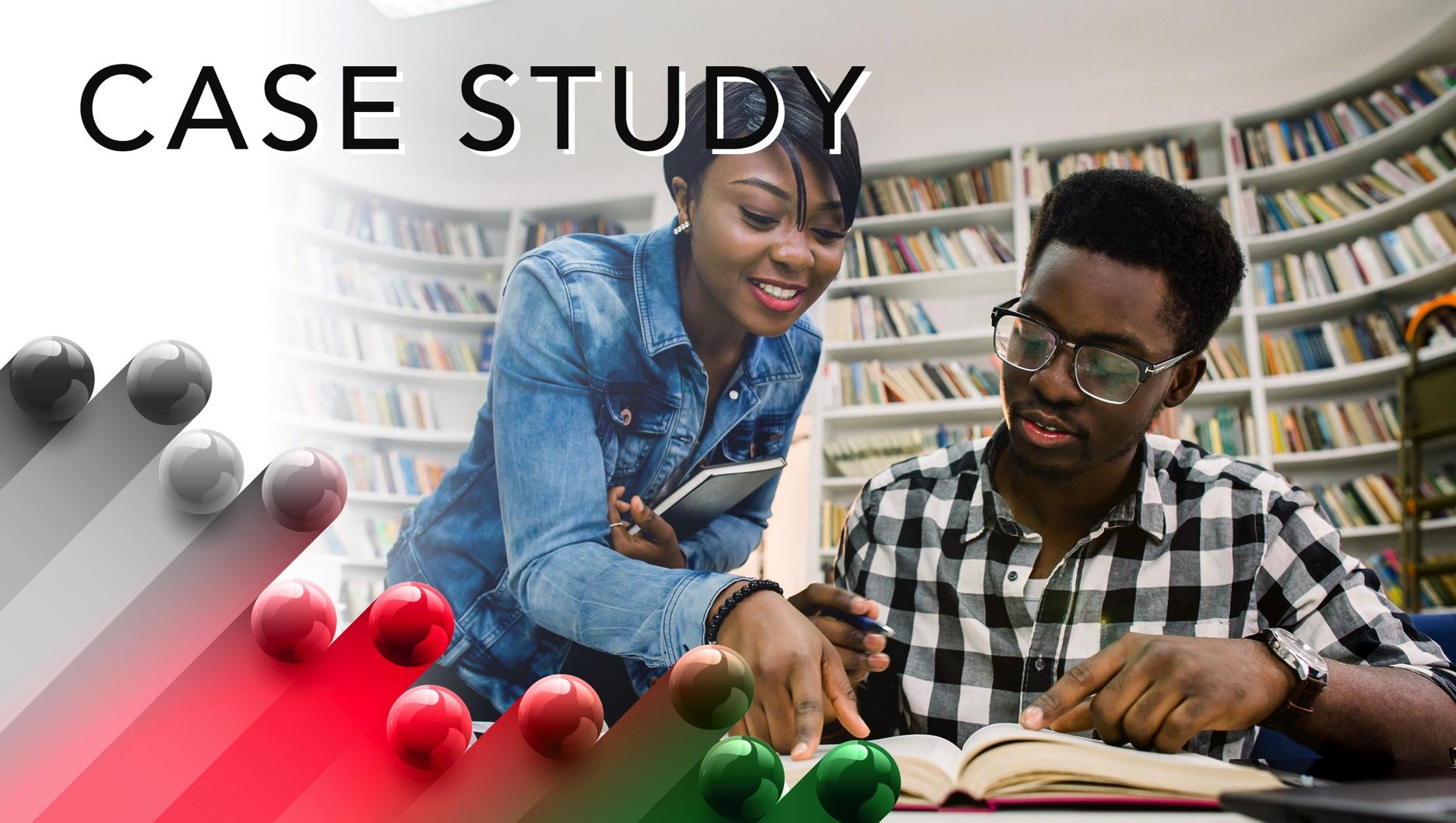 The matter of standing in defense of our faith is a complex affair. On the right hand, the Bible is packed with stories of people who stood for God, relied on their faith, and God came through for them with amazing power. We know and love those inspiring stories about David and Goliath, Daniel in the lion’s den, the three Hebrew boys, Peter’s jailbreak in Acts 12, and the release of Paul and Silas in Acts 16. This is the positive, uplifting side. And if these were the only stories in the Bible, more believers would stand proudly in defense of their faith.
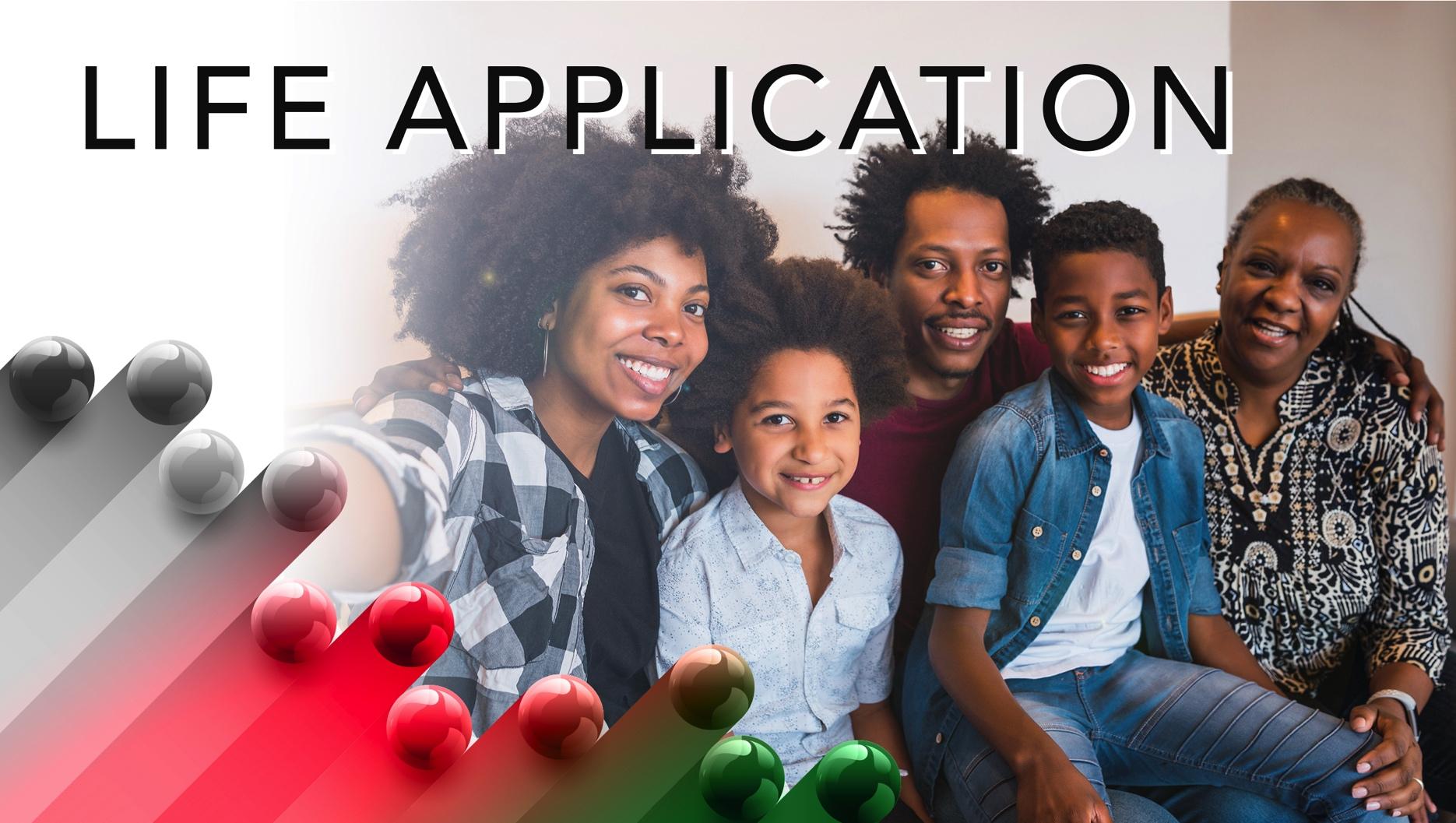 Most genuine believers want to defend their faith and, to varying degrees, do indeed defend it at times. Still, there are church members who know their faith is not strong and run smartly from any challenge of their faith. Silently, they admire the people who can stand publicly and defend their faith in Christ, wishing and hoping that someday they too will be able to do the same. This section is devoted to them.
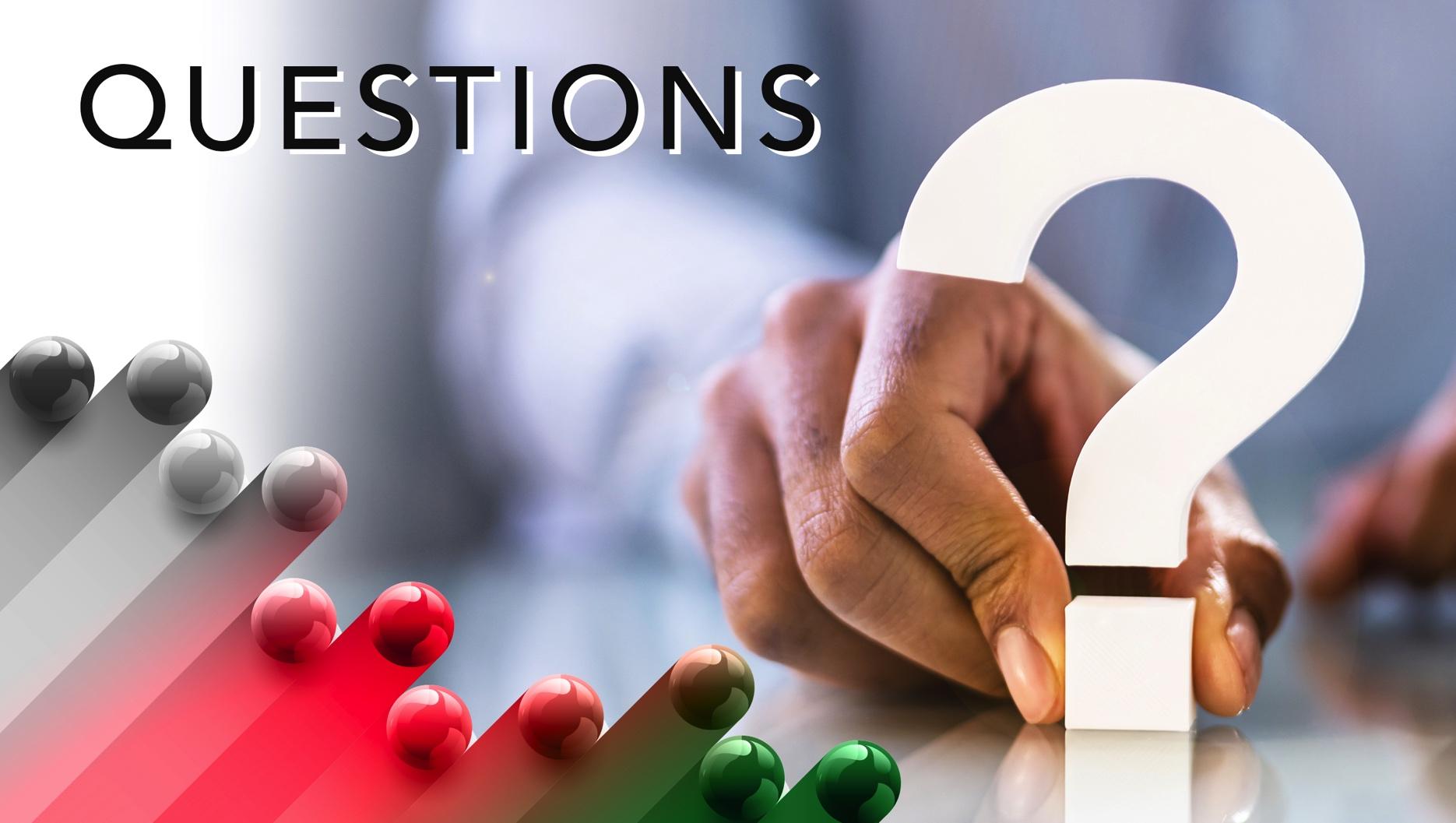 1. What does Galatians chapter one teach us about setting a firm base for our faith?
2. What is the relationship between being sure about our faith and sharing our faith?
3. Can good Christians be secret agents for Christ, operating under the public radar?
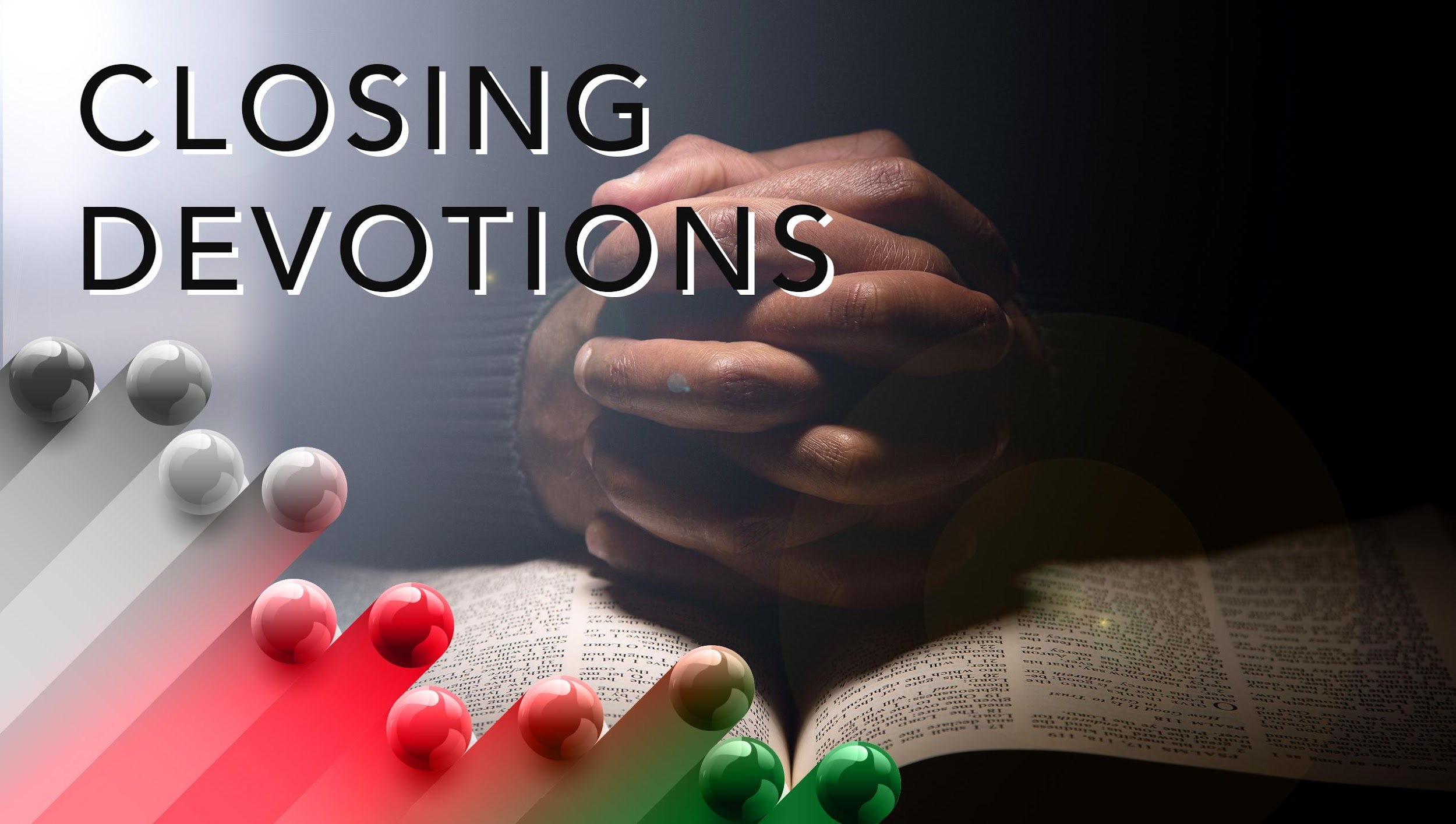 Closing Hymn: “A Mighty Fortress Is Our God,” AMEC Hymnal #54

Closing Prayer: Dear Father, like every person you created, I wish I could always have good, happy times in my life. But I accept life is a series of struggles and at times painful. Yet I rejoice knowing that in those tough times, you are right there with me. Thanks for your presence, thanks for your power, thanks for your peace. Amen.